4
The Danger of Despair
No justified cause
Means “without a way; a total loss”
Dishonors God
Rejects Scriptures
Distorts the eyesight of saints
A familiar foe (2 Corinthians 1:8-10)
The Danger of Despair
“Cry out”–“to shout or roar” in pain
A chokehold
Discover seven significant facts
Despair’s Onslaught (1:2-4)
Job 3:23-26, “God has been shut off...my groaning comes…and my cries pour out like water…what I fear comes upon me, and what I dread encounters me. I am not at ease, nor am I quiet, and I am not at rest, but turmoil comes.”
Job 6:8, “Oh, that my request might come to pass, and that God would grant my hope!”
Job’s Despair
Job 7:3-11, “I am allotted worthless months, and nights of trouble are apportioned to me. When I lie down…I am continually tossing until dawn….My days are swifter than a weaver’s shuttle, and they come to an end without hope…My eye will not see goodness again…Therefore I will not restrain my mouth; I will speak in the anguish of my spirit, I will complain in the bitterness of my soul.”
Job’s Despair
Despair
D—Destroys! (1:2)
Psalm 13: 1, 2, “How long, Lord? Will You forget me forever? How long will You hide Your face from me? How long am I to feel anxious in my soul, with grief in my heart all the day? How long will my enemy be exalted over me?
Daniel 9:13, 14, “we have not sought the favor of the Lord our God by turning from our wrongdoing and giving attention to Your truth. So the Lord has kept the disaster in store and brought it on us.”
Faith Destroyed
Despair
D—Destroys! (1:2)
E—Encourages strife! (1:3)
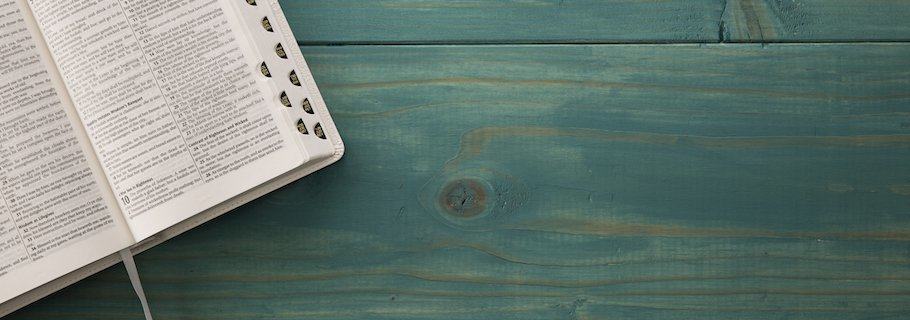 Encouraged by Despair…
Blaming
Fault-finding
Grudges; Resentment
Self-focused
(Y)ou will find no peace, and there will be no resting place for the sole of your foot; but there the Lord will give you a trembling heart, failingof eyes, and despair of soul.
Deuteronomy 28:65
Despair
D—Destroys! (1:2)
E—Encourages strife! (1:3)
S—Surrenders (1:2)
Jeremiah 18:12, “(T)hey will say, ‘It’s hopeless! For we are going to follow our own plans, and each of us will persist in the stubbornness of his evil heart.’”
2 Corinthians 4:8, “we are afflicted in every way, but not crushed; perplexed, but not despairing.”
Surrendering to Despair
Despair
D—Destroys! (1:2)
E—Encourages strife! (1:3)
S—Surrenders (1:2)
P—Places Blame (1:3)
Habakkuk thought God was forcing him to see rampant evil
We often blame God for what He has not done rather than seeing the good He has done
Habakkuk failed to see that the evil came from man’s wrong choices and not from God (James 1:13, 17).
Despair
D—Destroys! (1:2)
E—Encourages strife! (1:3)
S—Surrenders (1:2)
P—Places Blame (1:3)
A—Always (1:4)
All he could see was wrong
God’s Word was viewed with contempt
Justice was never visible
Those upholding right were treated with hostility, threats, and treachery
Vision Problems
My tears have been my food day and night, while they say to me all day long, “Where is your God?”…As a shattering of my bones, my adversaries taunt me, while they say to me all day long, ‘Where is your God?’
Psalm 42:3, 10
You may have many negatives “before” you, but there are also many positives as well!
Despair
D—Destroys! (1:2)
E—Encourages strife! (1:3)
S—Surrenders (1:2)
P—Places Blame (1:3)
A—Always (1:4)
I—Insists (1:2)
Habakkuk wanted “right now”
Despair causes us to place God uponour schedule
Jeremiah 18:12, “(T)hey will say, ‘It’s hopeless! For we are going to follow our own plans’.”
Despair’s Insistence
Despair
D—Destroys! (1:2)
E—Encourages strife! (1:3)
S—Surrenders (1:2)
P—Places Blame (1:3)
A—Always (1:4)
I—Insists (1:2)
R—Ruins (1:3,4)
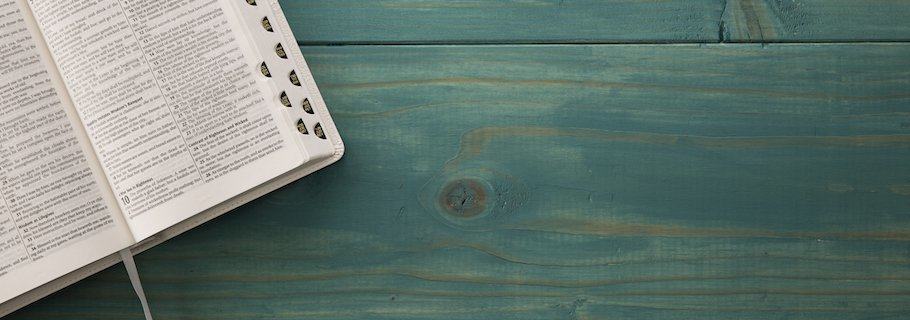 Future is … 
Dashed (Proverbs 13:12)
Banished (Deuteronomy 28:66)
2 Thessalonians 1:4, “(W)e speak proudly of you among the churches of God for your perseverance and faith in the midst of all your persecutions and afflictions which you endure.”
Psalm 42:5, “Why are you in despair, my soul? And why are you restless within me? Wait for God, for I will again praise Him for the help of His presence, my God.”)
Resolve to Persevere
“I sought the Lord and He answered me, and rescued me from all my fears… the Lord heard him, and saved him out of all his troubles… The eyes of the Lord are toward the righteous, and His ears are toward their cry for help. The face of the Lord is against evildoers, to eliminate the memory of them from the earth…the Lord hears and rescues from all their troubles.” (Psalm 34)
Next Lesson: God never sleeps!
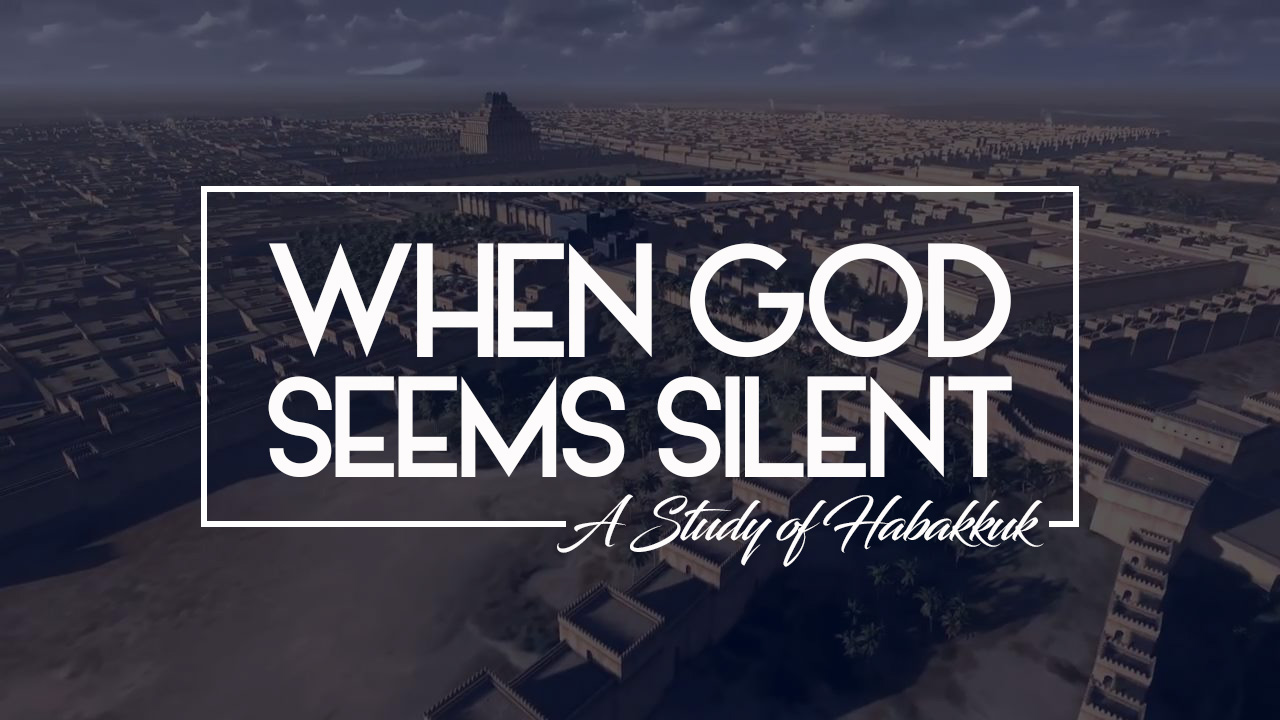